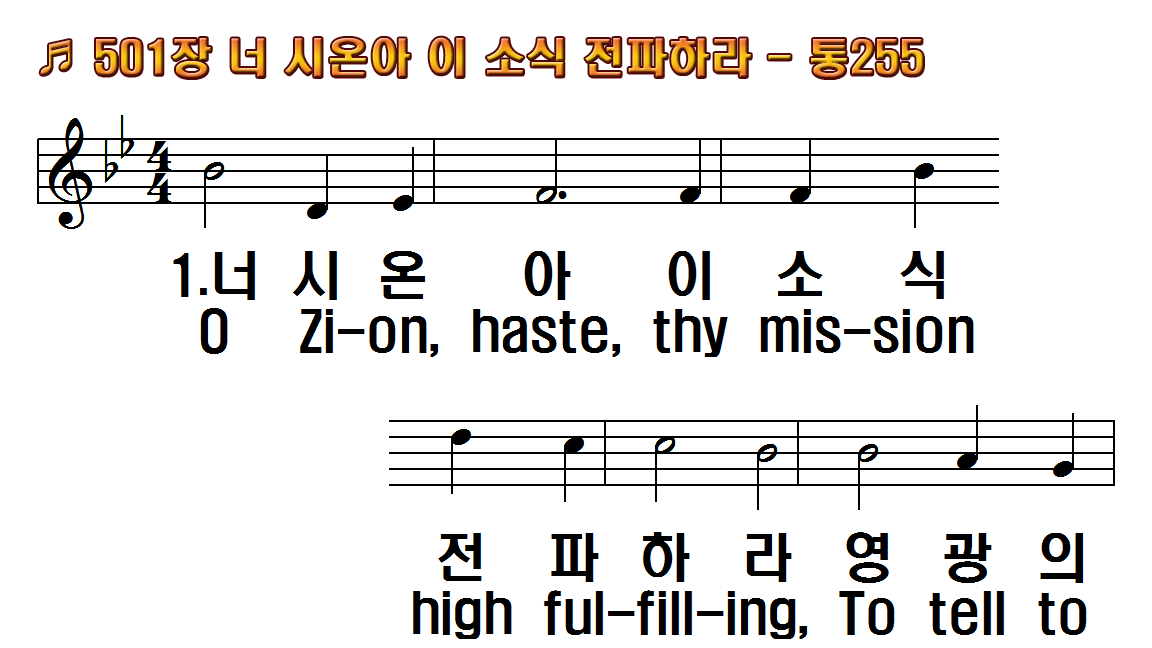 1.너 시온아 이 소식
2.죄 사슬에 얽매어있는
3.온 세상에 너 크게
4.네 자녀도 이 복음
후.이 기쁜 소식 곧
1.O Zion, haste, thy
2.Behold how many
3.Proclaim to every
4.Give of thy sons to
R.Publish glad tidings,
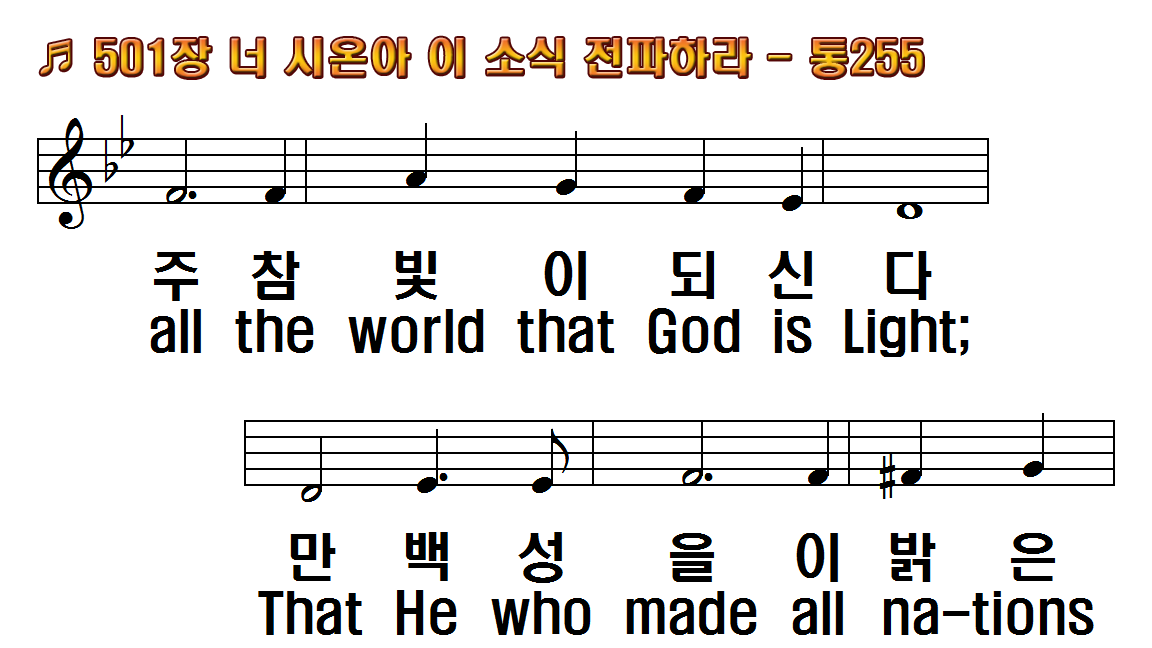 1.너 시온아 이 소식
2.죄 사슬에 얽매어있는
3.온 세상에 너 크게
4.네 자녀도 이 복음
후.이 기쁜 소식 곧
1.O Zion, haste, thy
2.Behold how many
3.Proclaim to every
4.Give of thy sons to
R.Publish glad tidings,
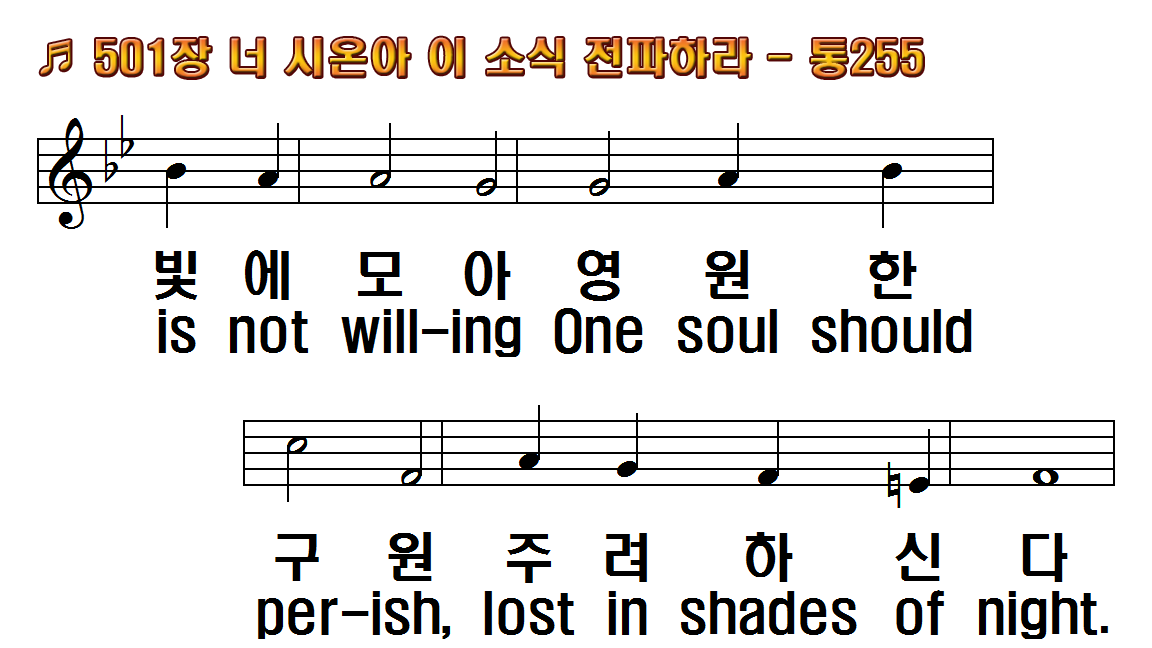 1.너 시온아 이 소식
2.죄 사슬에 얽매어있는
3.온 세상에 너 크게
4.네 자녀도 이 복음
후.이 기쁜 소식 곧
1.O Zion, haste, thy
2.Behold how many
3.Proclaim to every
4.Give of thy sons to
R.Publish glad tidings,
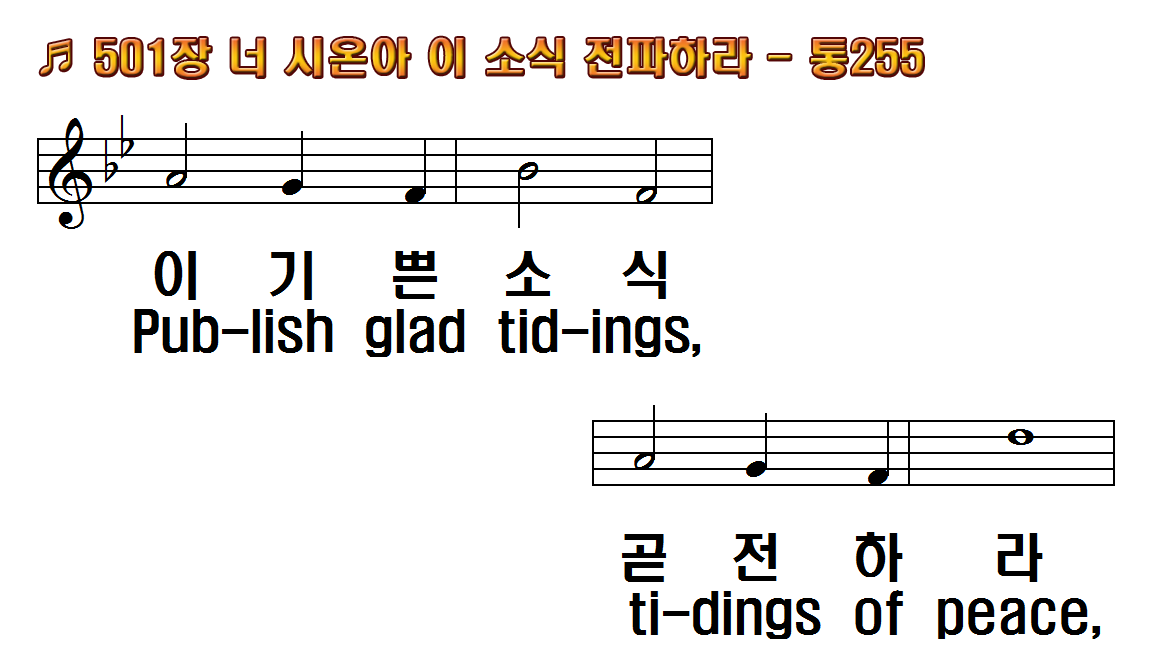 1.너 시온아 이 소식
2.죄 사슬에 얽매어있는
3.온 세상에 너 크게
4.네 자녀도 이 복음
후.이 기쁜 소식 곧
1.O Zion, haste, thy
2.Behold how many
3.Proclaim to every
4.Give of thy sons to
R.Publish glad tidings,
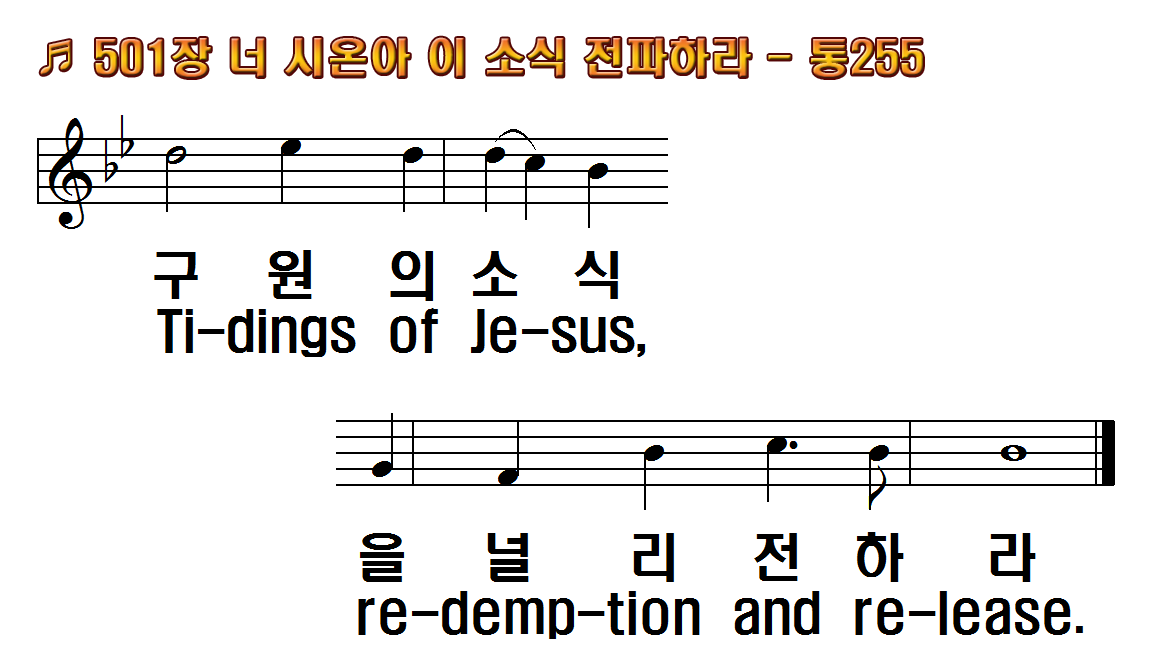 1.너 시온아 이 소식
2.죄 사슬에 얽매어있는
3.온 세상에 너 크게
4.네 자녀도 이 복음
후.이 기쁜 소식 곧
1.O Zion, haste, thy
2.Behold how many
3.Proclaim to every
4.Give of thy sons to
R.Publish glad tidings,
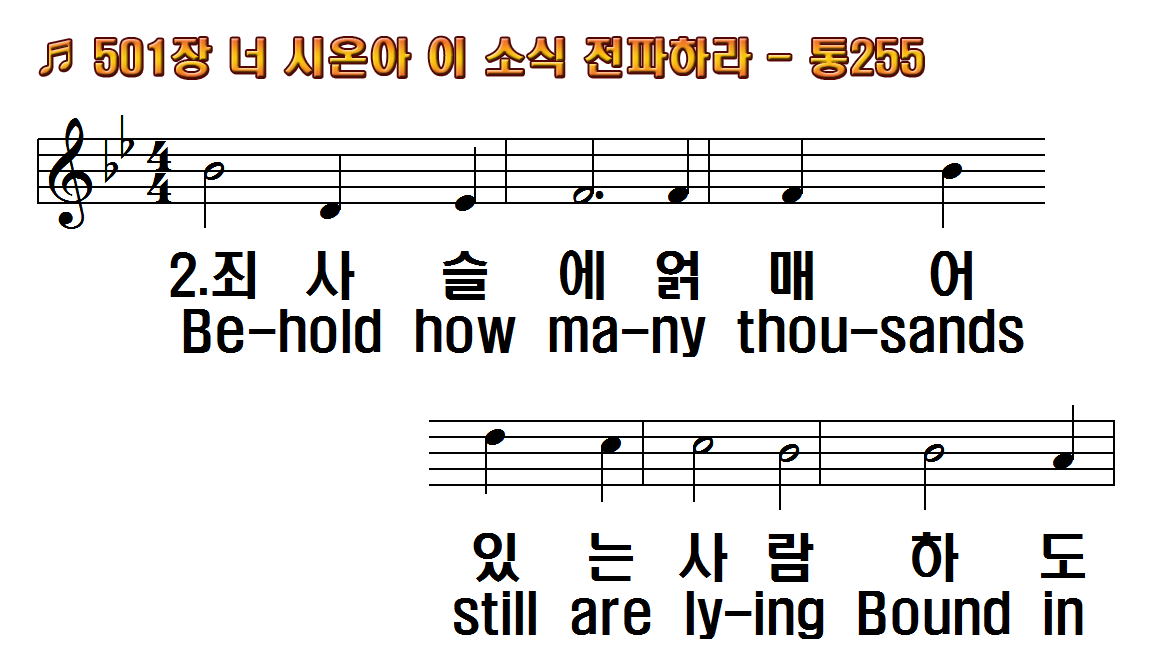 1.너 시온아 이 소식
2.죄 사슬에 얽매어있는
3.온 세상에 너 크게
4.네 자녀도 이 복음
후.이 기쁜 소식 곧
1.O Zion, haste, thy
2.Behold how many
3.Proclaim to every
4.Give of thy sons to
R.Publish glad tidings,
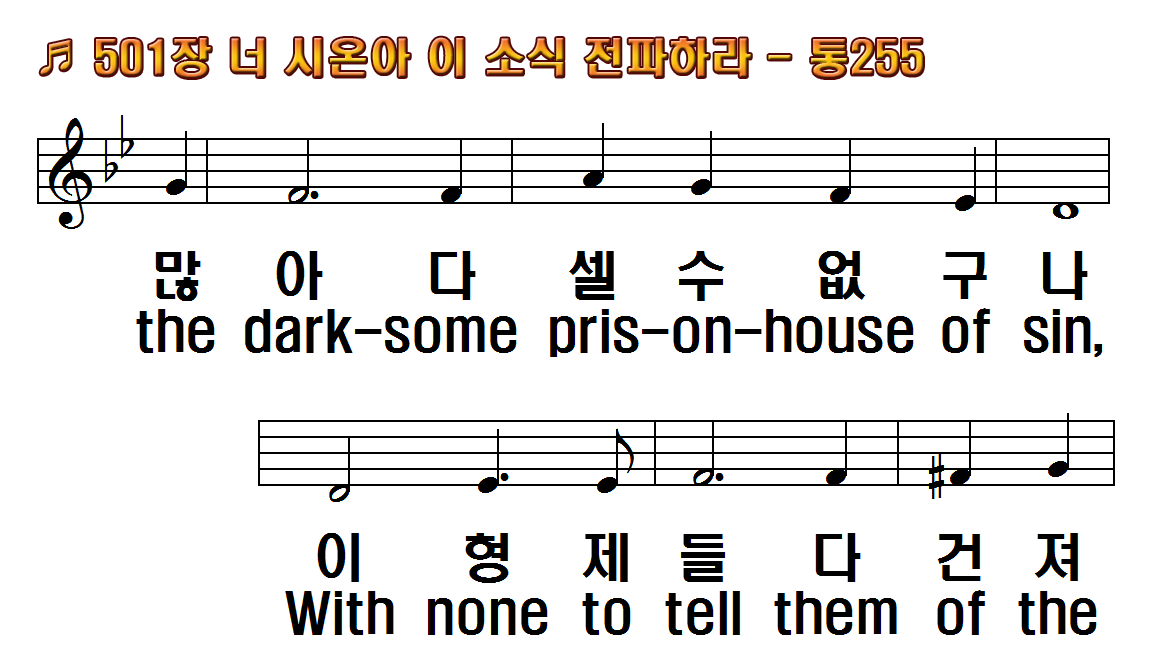 1.너 시온아 이 소식
2.죄 사슬에 얽매어있는
3.온 세상에 너 크게
4.네 자녀도 이 복음
후.이 기쁜 소식 곧
1.O Zion, haste, thy
2.Behold how many
3.Proclaim to every
4.Give of thy sons to
R.Publish glad tidings,
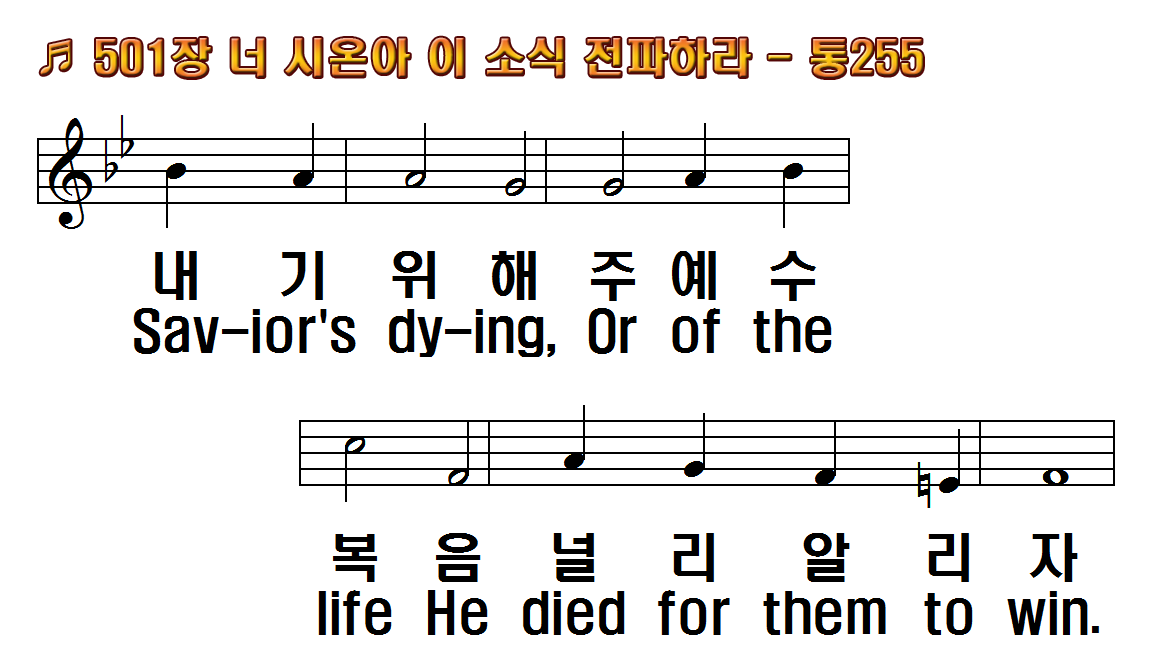 1.너 시온아 이 소식
2.죄 사슬에 얽매어있는
3.온 세상에 너 크게
4.네 자녀도 이 복음
후.이 기쁜 소식 곧
1.O Zion, haste, thy
2.Behold how many
3.Proclaim to every
4.Give of thy sons to
R.Publish glad tidings,
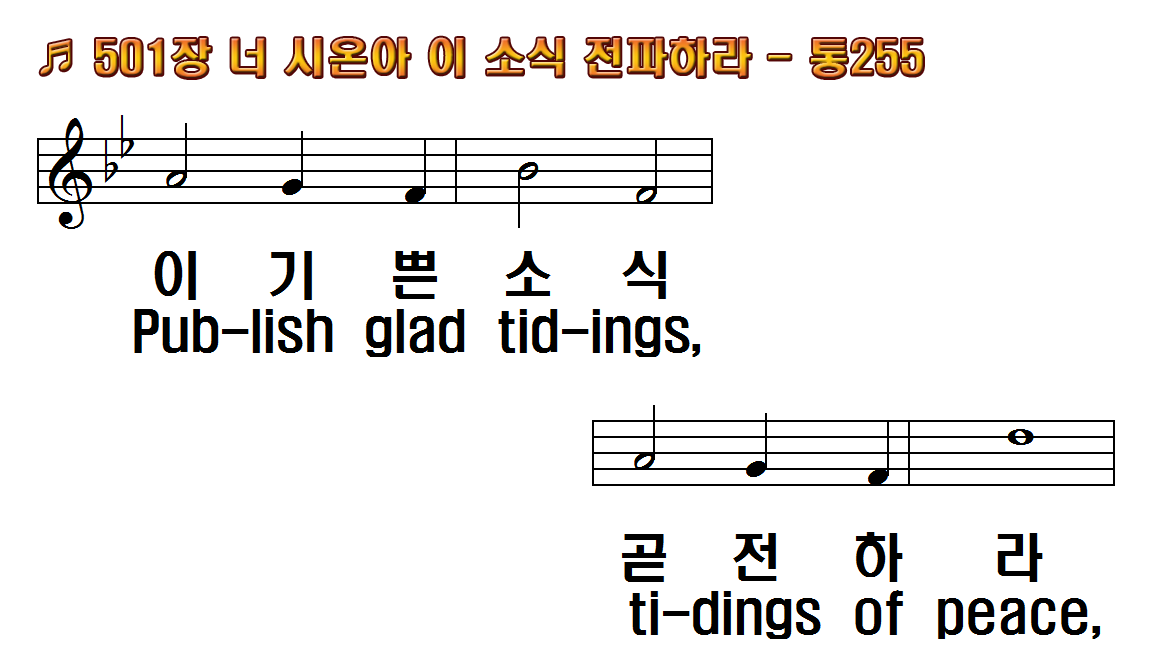 1.너 시온아 이 소식
2.죄 사슬에 얽매어있는
3.온 세상에 너 크게
4.네 자녀도 이 복음
후.이 기쁜 소식 곧
1.O Zion, haste, thy
2.Behold how many
3.Proclaim to every
4.Give of thy sons to
R.Publish glad tidings,
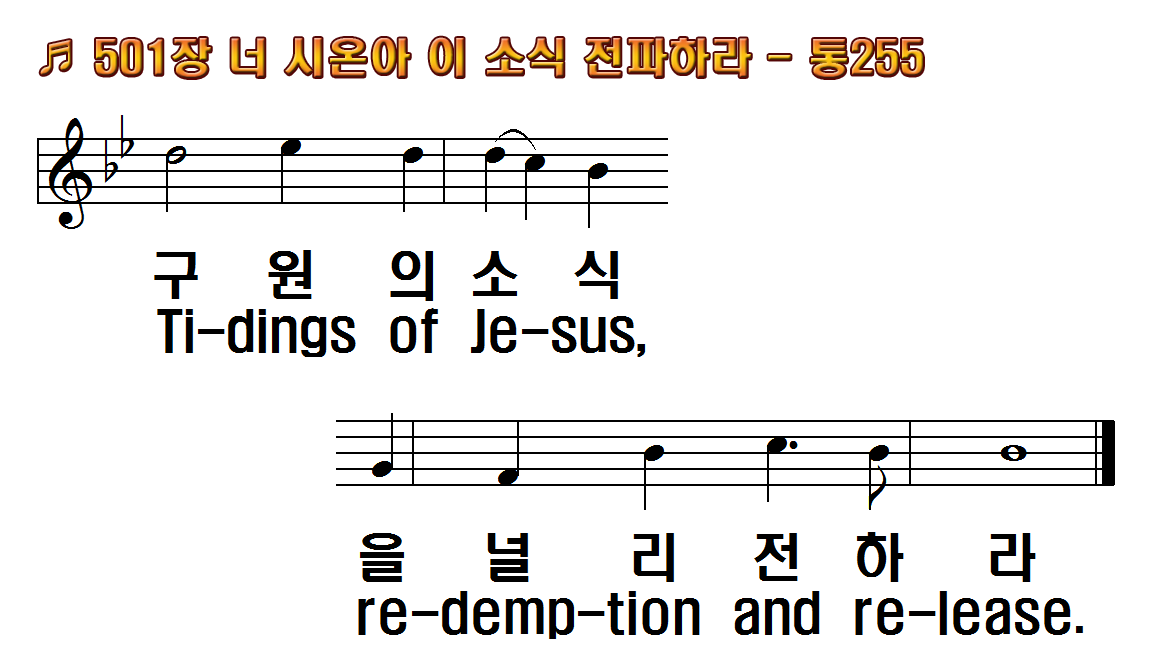 1.너 시온아 이 소식
2.죄 사슬에 얽매어있는
3.온 세상에 너 크게
4.네 자녀도 이 복음
후.이 기쁜 소식 곧
1.O Zion, haste, thy
2.Behold how many
3.Proclaim to every
4.Give of thy sons to
R.Publish glad tidings,
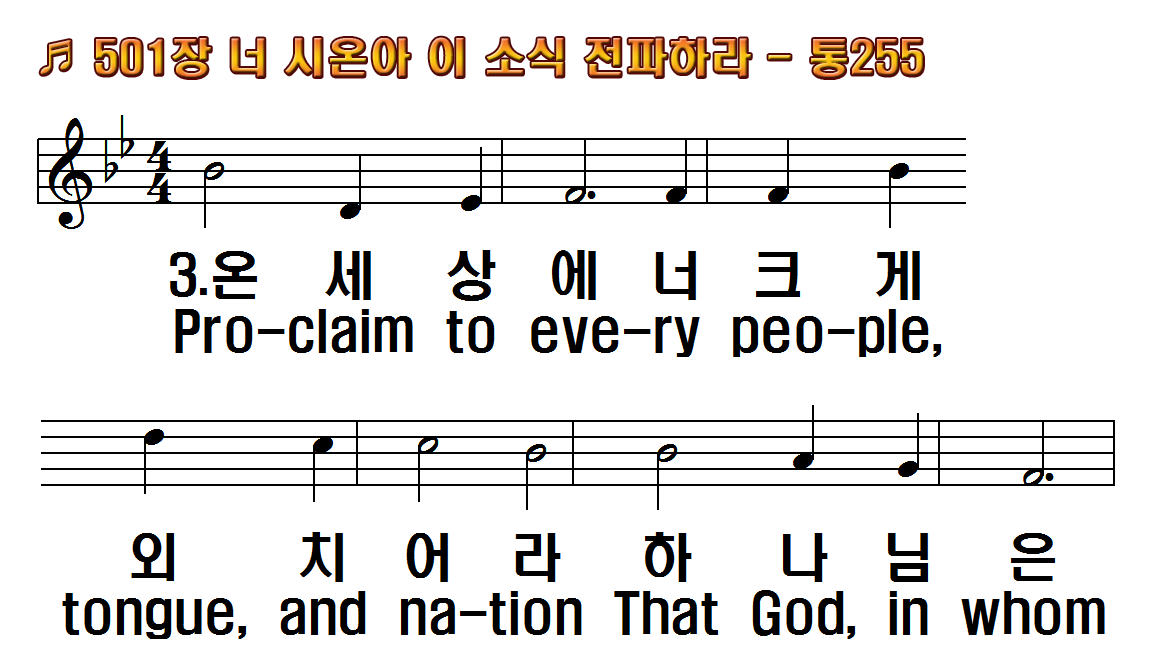 1.너 시온아 이 소식
2.죄 사슬에 얽매어있는
3.온 세상에 너 크게
4.네 자녀도 이 복음
후.이 기쁜 소식 곧
1.O Zion, haste, thy
2.Behold how many
3.Proclaim to every
4.Give of thy sons to
R.Publish glad tidings,
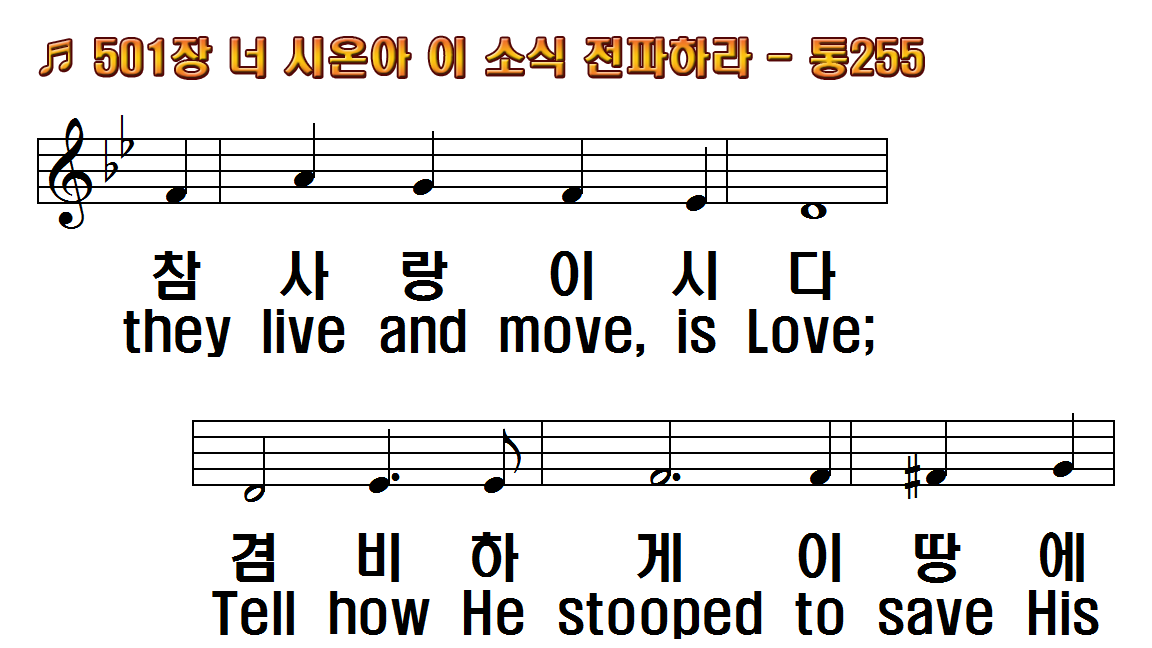 1.너 시온아 이 소식
2.죄 사슬에 얽매어있는
3.온 세상에 너 크게
4.네 자녀도 이 복음
후.이 기쁜 소식 곧
1.O Zion, haste, thy
2.Behold how many
3.Proclaim to every
4.Give of thy sons to
R.Publish glad tidings,
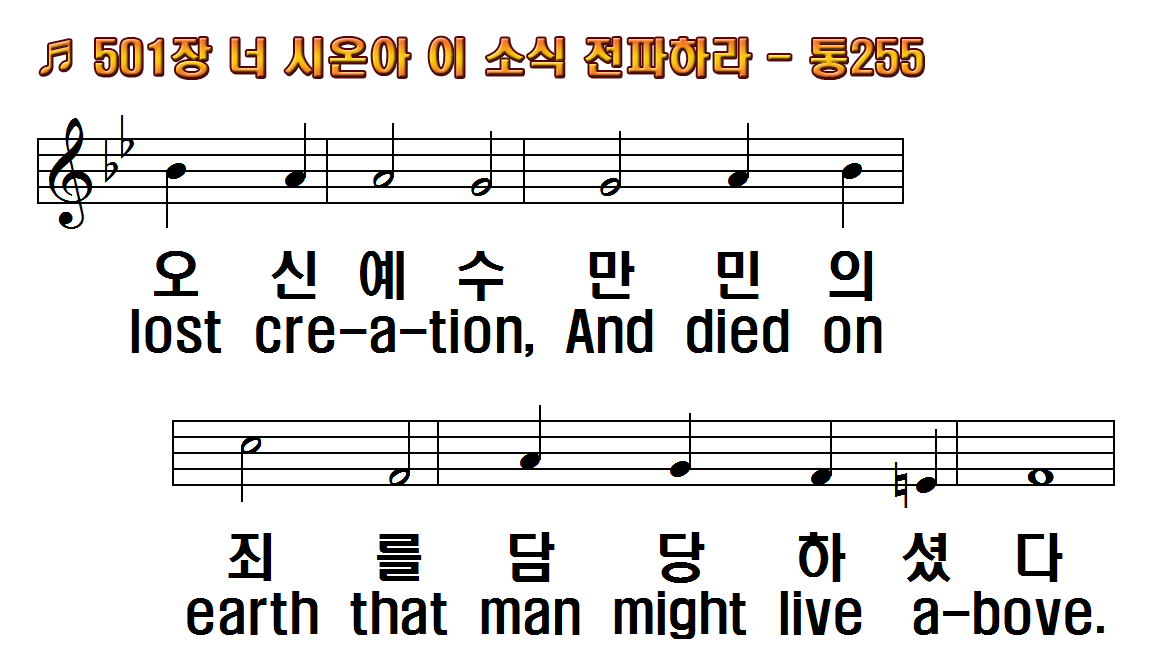 1.너 시온아 이 소식
2.죄 사슬에 얽매어있는
3.온 세상에 너 크게
4.네 자녀도 이 복음
후.이 기쁜 소식 곧
1.O Zion, haste, thy
2.Behold how many
3.Proclaim to every
4.Give of thy sons to
R.Publish glad tidings,
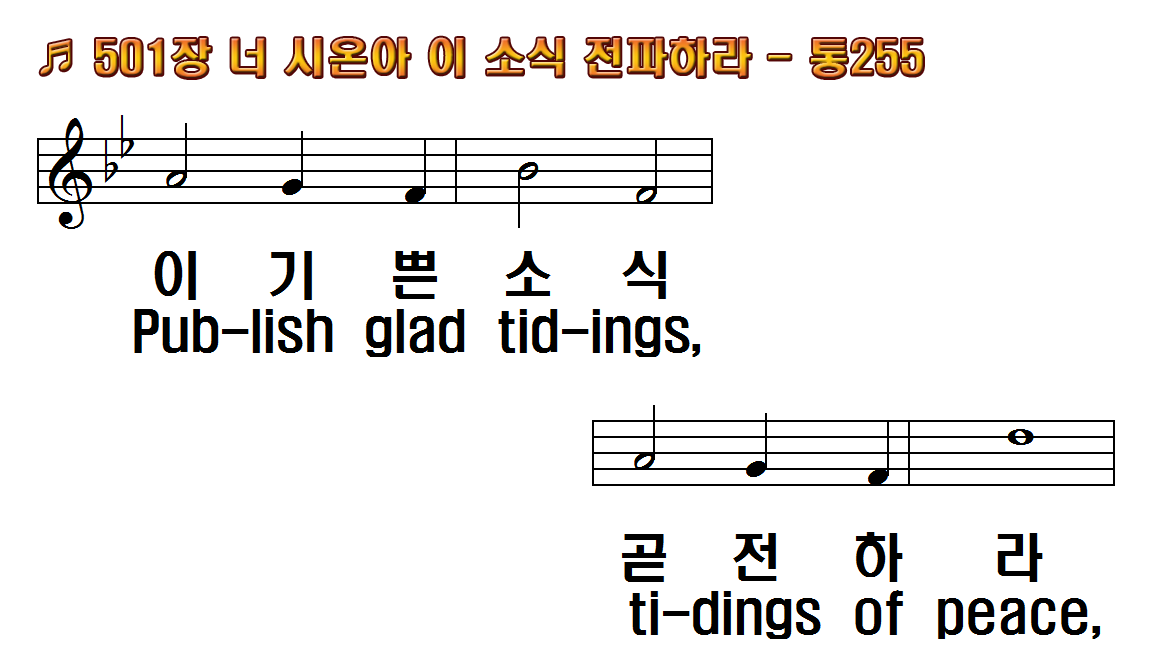 1.너 시온아 이 소식
2.죄 사슬에 얽매어있는
3.온 세상에 너 크게
4.네 자녀도 이 복음
후.이 기쁜 소식 곧
1.O Zion, haste, thy
2.Behold how many
3.Proclaim to every
4.Give of thy sons to
R.Publish glad tidings,
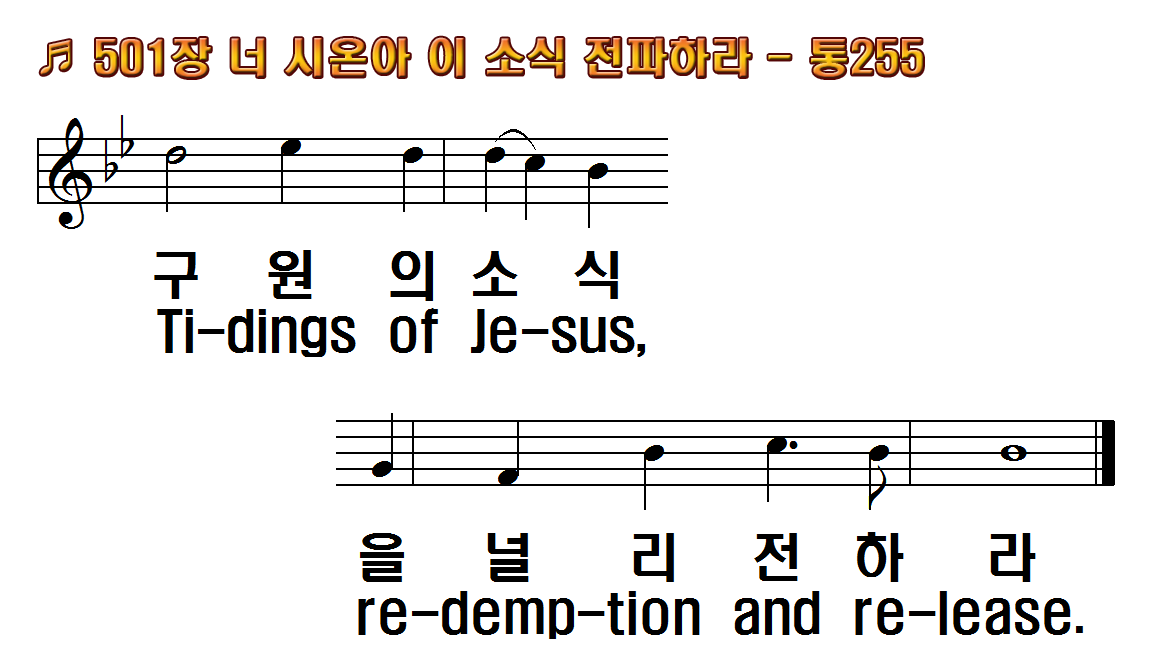 1.너 시온아 이 소식
2.죄 사슬에 얽매어있는
3.온 세상에 너 크게
4.네 자녀도 이 복음
후.이 기쁜 소식 곧
1.O Zion, haste, thy
2.Behold how many
3.Proclaim to every
4.Give of thy sons to
R.Publish glad tidings,
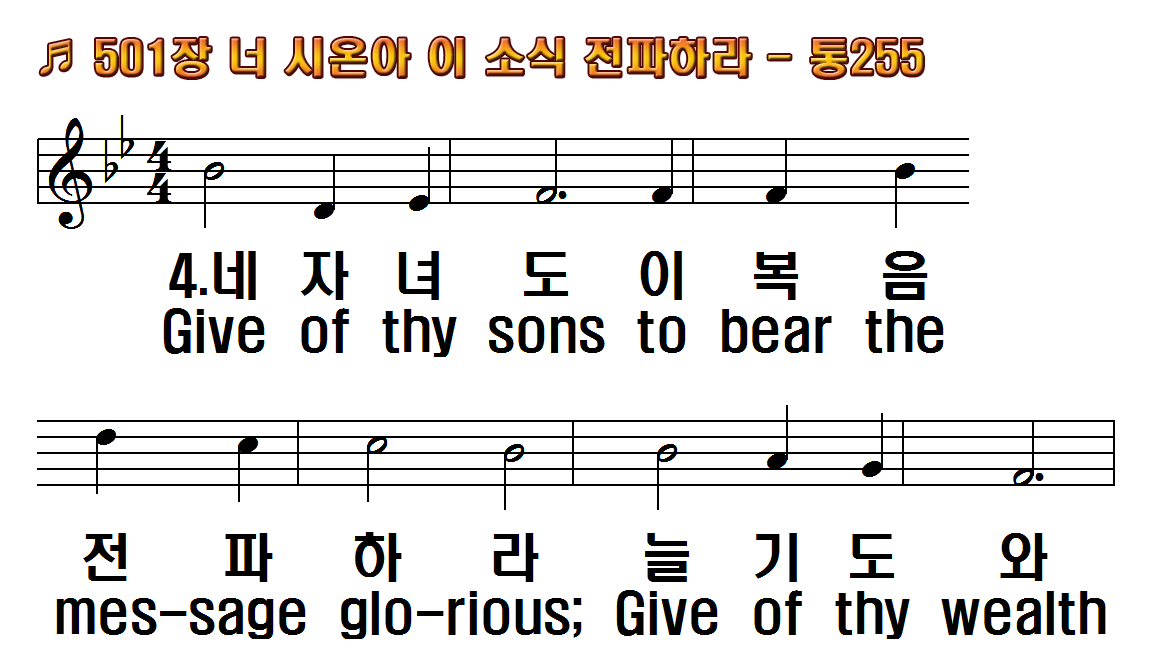 1.너 시온아 이 소식
2.죄 사슬에 얽매어있는
3.온 세상에 너 크게
4.네 자녀도 이 복음
후.이 기쁜 소식 곧
1.O Zion, haste, thy
2.Behold how many
3.Proclaim to every
4.Give of thy sons to
R.Publish glad tidings,
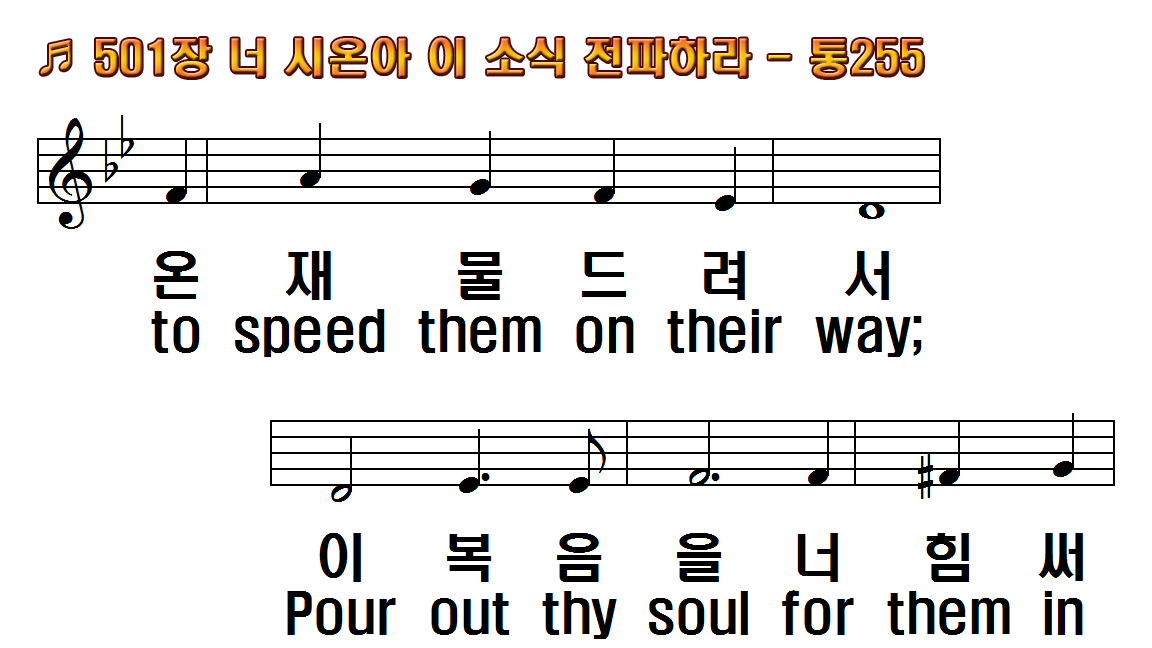 1.너 시온아 이 소식
2.죄 사슬에 얽매어있는
3.온 세상에 너 크게
4.네 자녀도 이 복음
후.이 기쁜 소식 곧
1.O Zion, haste, thy
2.Behold how many
3.Proclaim to every
4.Give of thy sons to
R.Publish glad tidings,
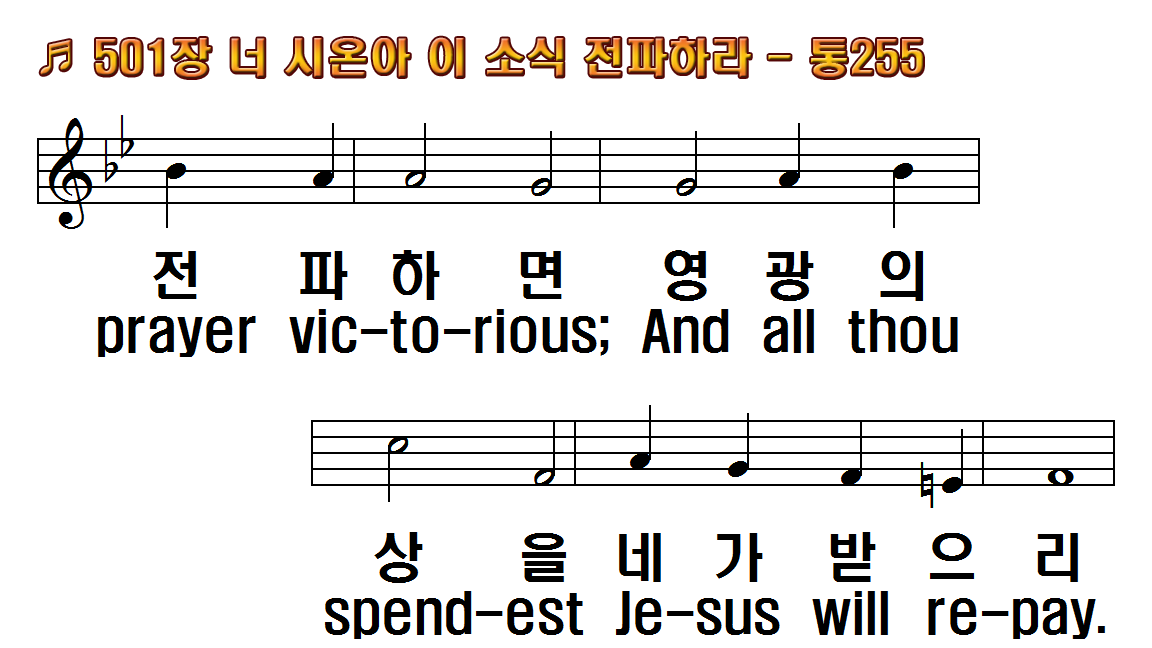 1.너 시온아 이 소식
2.죄 사슬에 얽매어있는
3.온 세상에 너 크게
4.네 자녀도 이 복음
후.이 기쁜 소식 곧
1.O Zion, haste, thy
2.Behold how many
3.Proclaim to every
4.Give of thy sons to
R.Publish glad tidings,
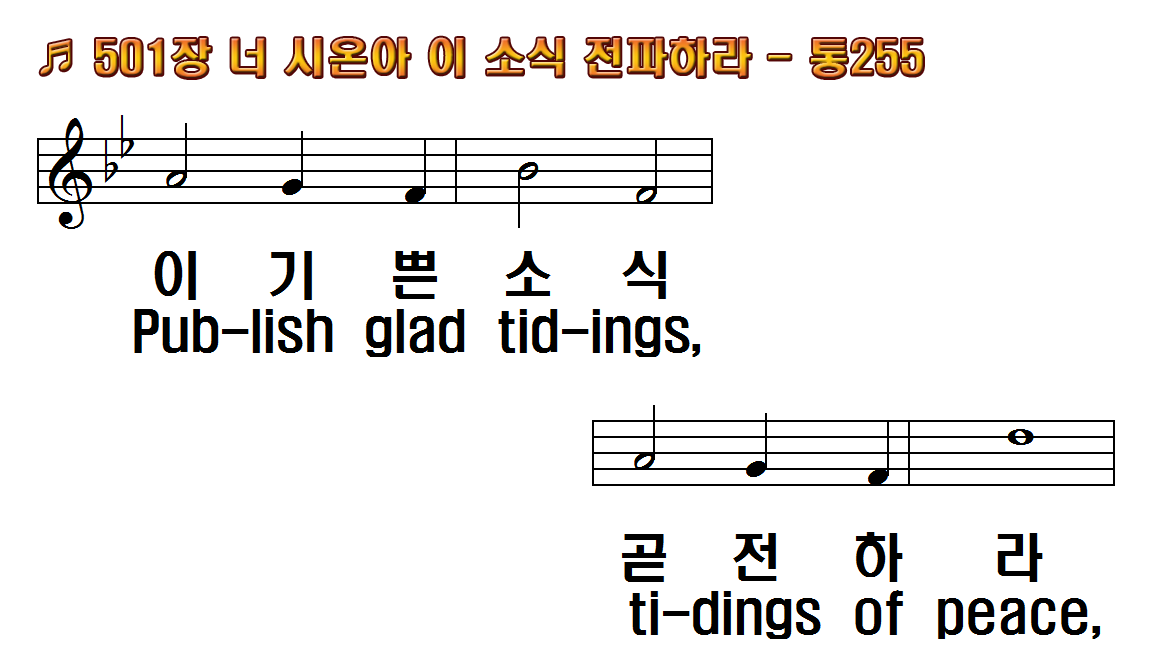 1.너 시온아 이 소식
2.죄 사슬에 얽매어있는
3.온 세상에 너 크게
4.네 자녀도 이 복음
후.이 기쁜 소식 곧
1.O Zion, haste, thy
2.Behold how many
3.Proclaim to every
4.Give of thy sons to
R.Publish glad tidings,
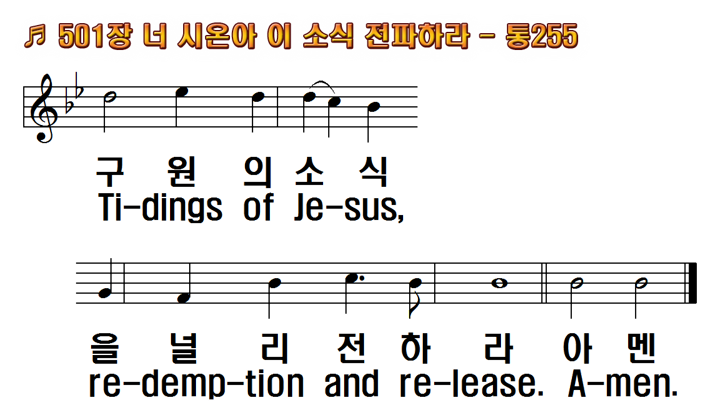 1.너 시온아 이 소식
2.죄 사슬에 얽매어있는
3.온 세상에 너 크게
4.네 자녀도 이 복음
후.이 기쁜 소식 곧
1.O Zion, haste, thy
2.Behold how many
3.Proclaim to every
4.Give of thy sons to
R.Publish glad tidings,
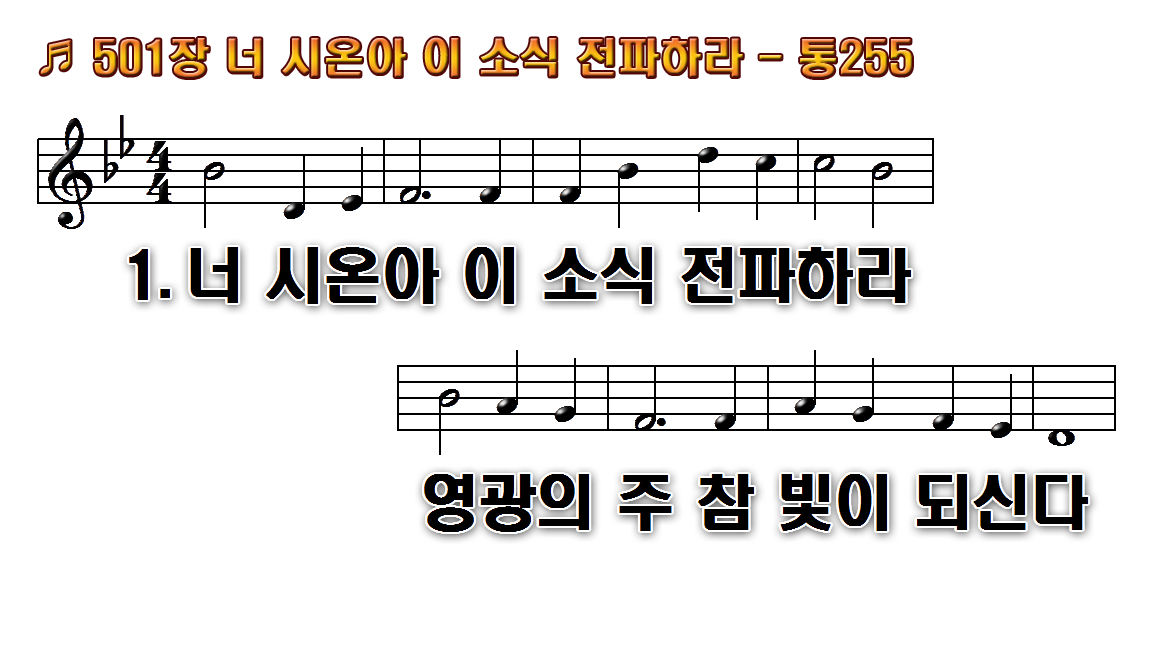 1.너 시온아 이 소식 전파하라
2.죄 사슬에 얽매어 있는 사람
3.온 세상에 너 크게 외치어라
4.네 자녀도 이 복음 전파하라
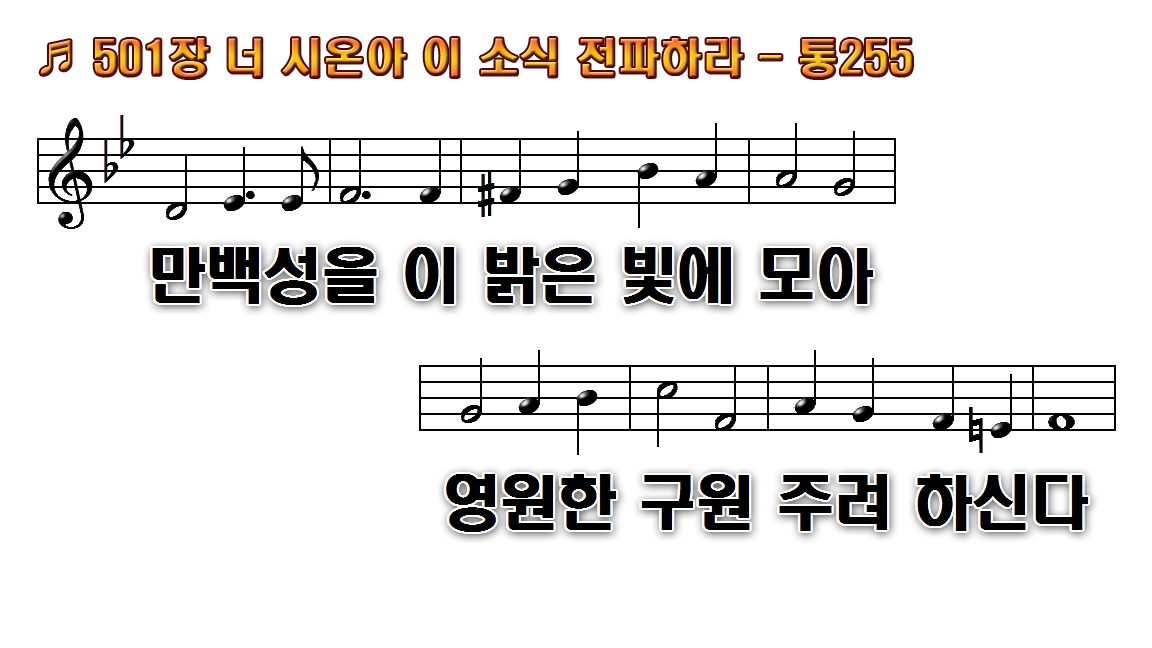 1.너 시온아 이 소식 전파하라
2.죄 사슬에 얽매어 있는 사람
3.온 세상에 너 크게 외치어라
4.네 자녀도 이 복음 전파하라
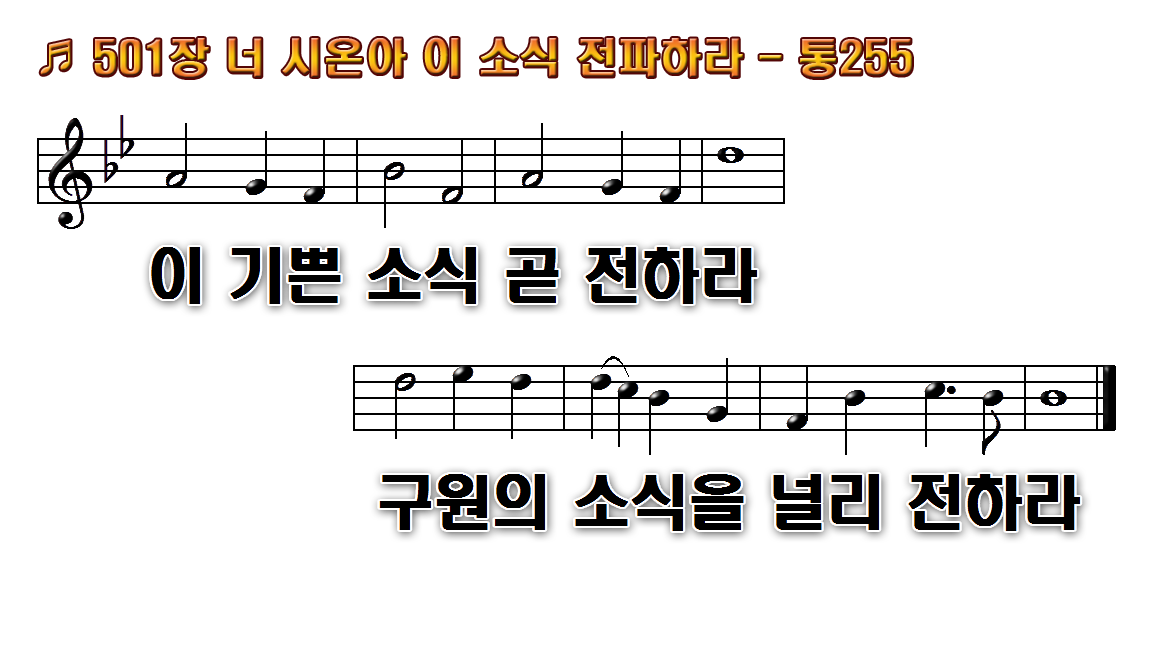 1.너 시온아 이 소식 전파하라
2.죄 사슬에 얽매어 있는 사람
3.온 세상에 너 크게 외치어라
4.네 자녀도 이 복음 전파하라
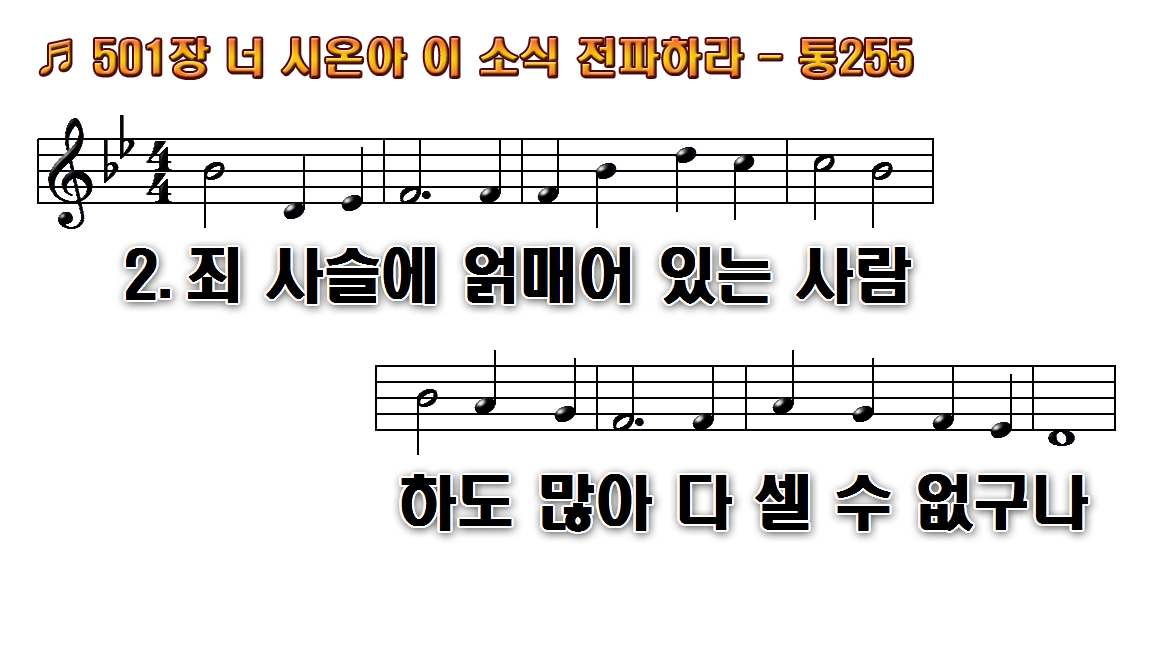 1.너 시온아 이 소식 전파하라
2.죄 사슬에 얽매어 있는 사람
3.온 세상에 너 크게 외치어라
4.네 자녀도 이 복음 전파하라
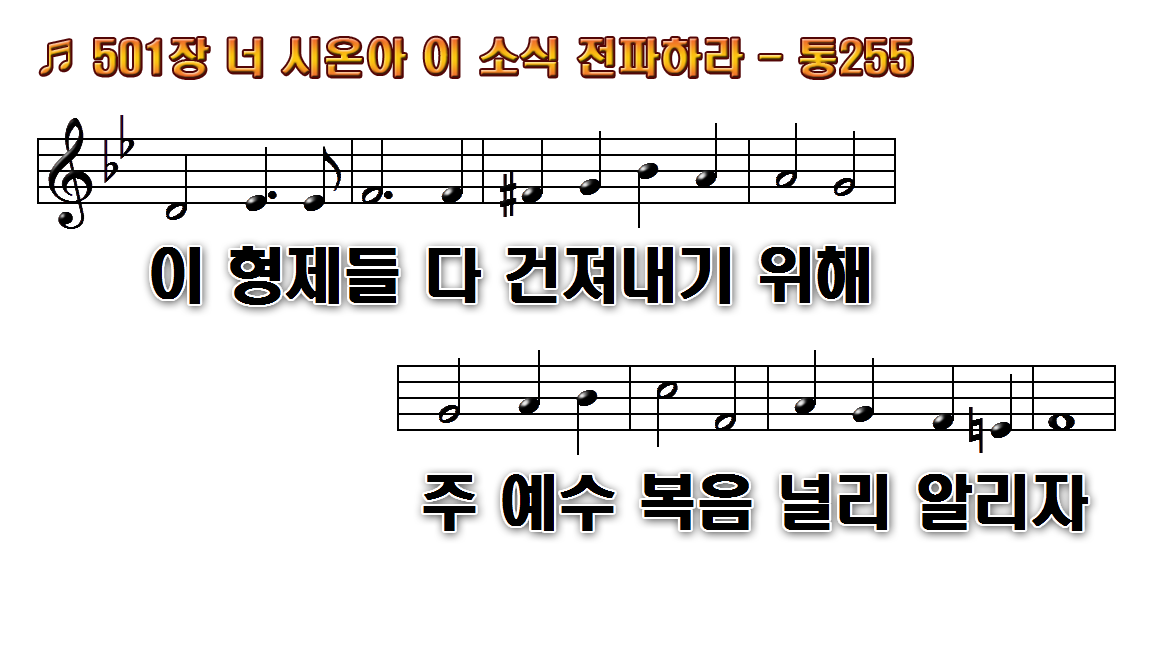 1.너 시온아 이 소식 전파하라
2.죄 사슬에 얽매어 있는 사람
3.온 세상에 너 크게 외치어라
4.네 자녀도 이 복음 전파하라
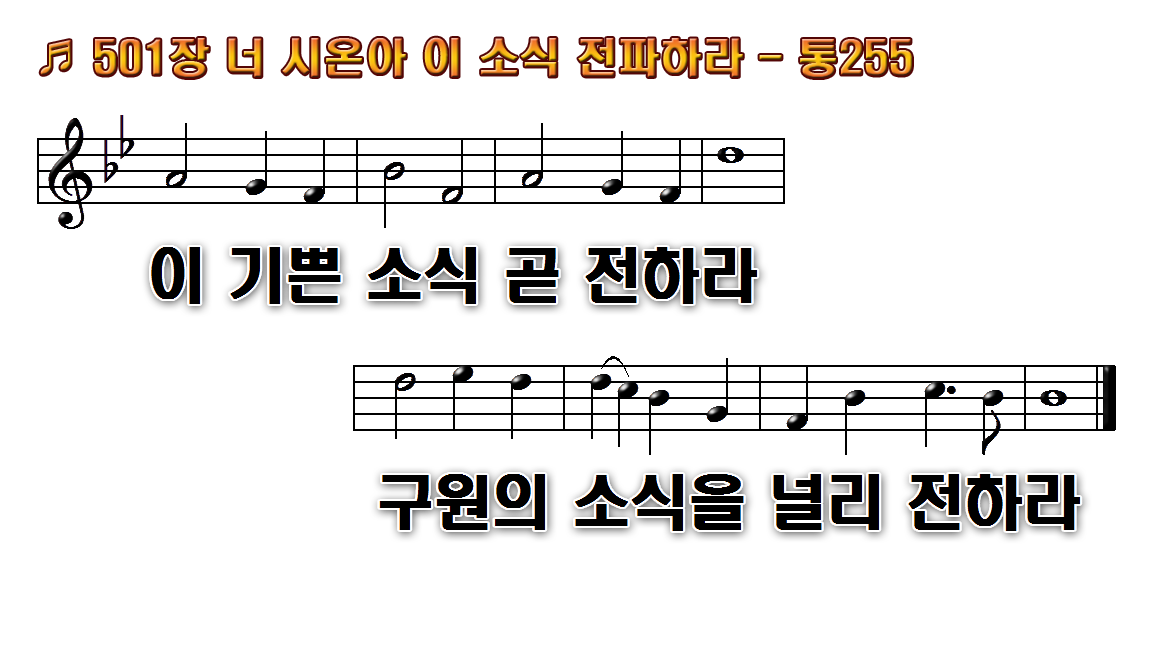 1.너 시온아 이 소식 전파하라
2.죄 사슬에 얽매어 있는 사람
3.온 세상에 너 크게 외치어라
4.네 자녀도 이 복음 전파하라
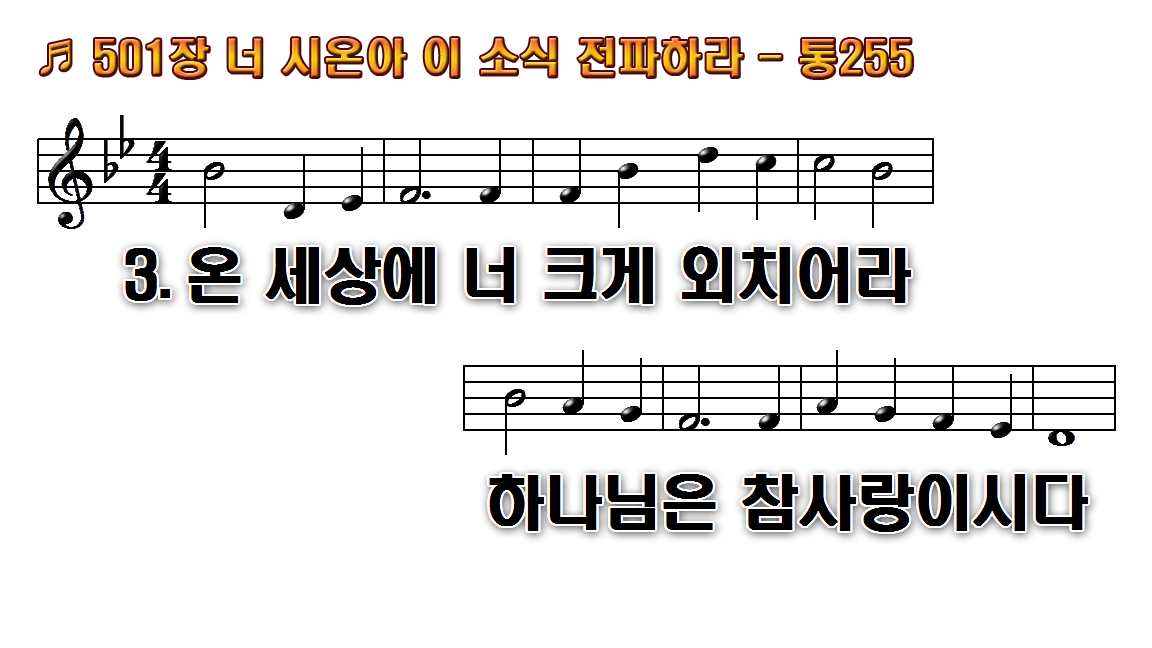 1.너 시온아 이 소식 전파하라
2.죄 사슬에 얽매어 있는 사람
3.온 세상에 너 크게 외치어라
4.네 자녀도 이 복음 전파하라
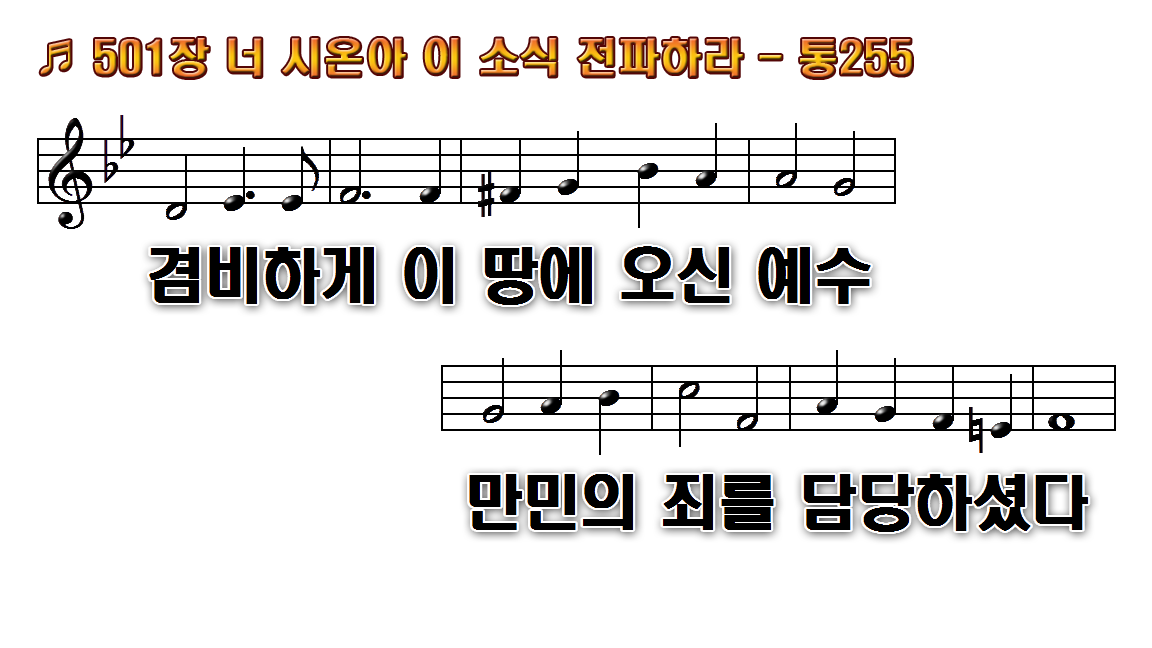 1.너 시온아 이 소식 전파하라
2.죄 사슬에 얽매어 있는 사람
3.온 세상에 너 크게 외치어라
4.네 자녀도 이 복음 전파하라
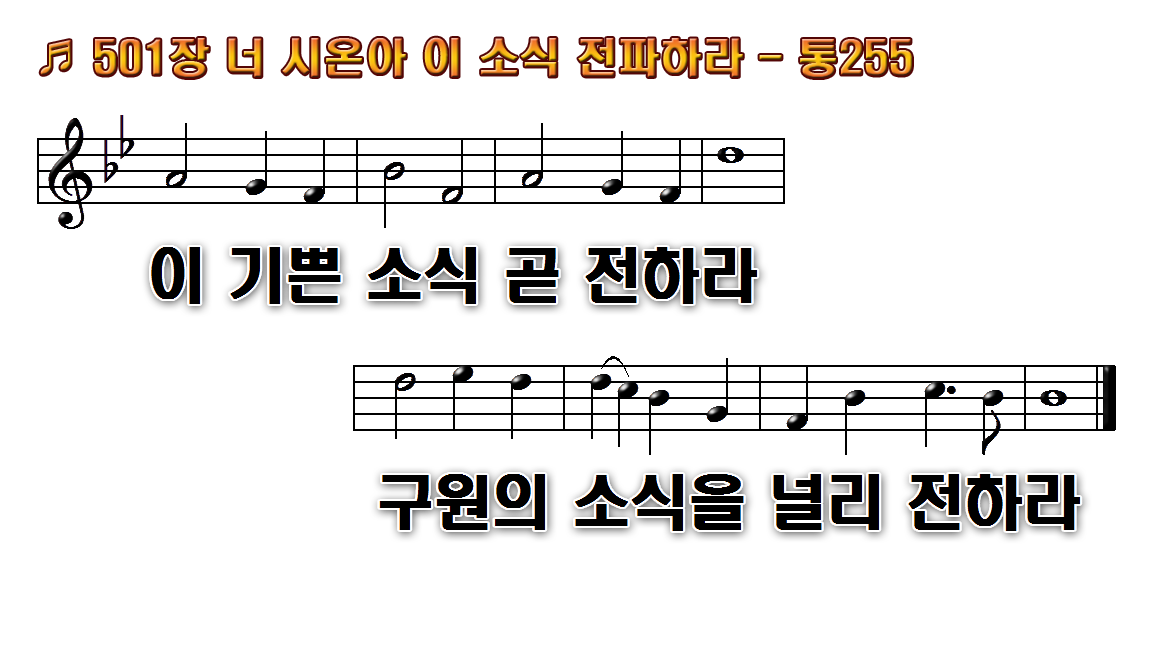 1.너 시온아 이 소식 전파하라
2.죄 사슬에 얽매어 있는 사람
3.온 세상에 너 크게 외치어라
4.네 자녀도 이 복음 전파하라
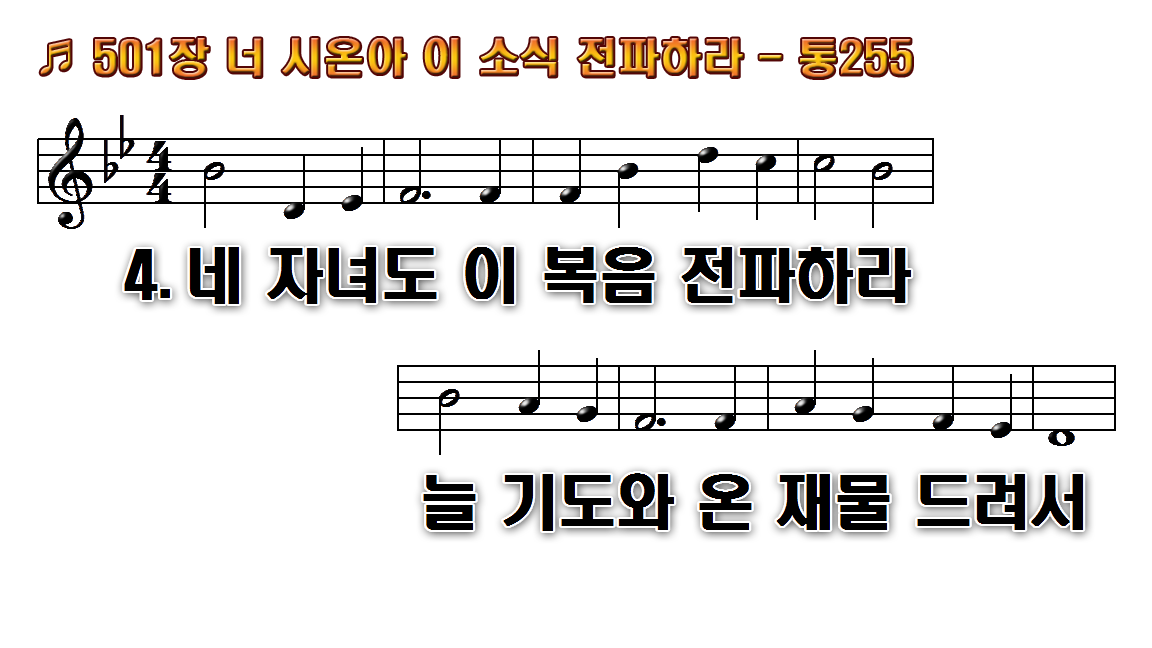 1.너 시온아 이 소식 전파하라
2.죄 사슬에 얽매어 있는 사람
3.온 세상에 너 크게 외치어라
4.네 자녀도 이 복음 전파하라
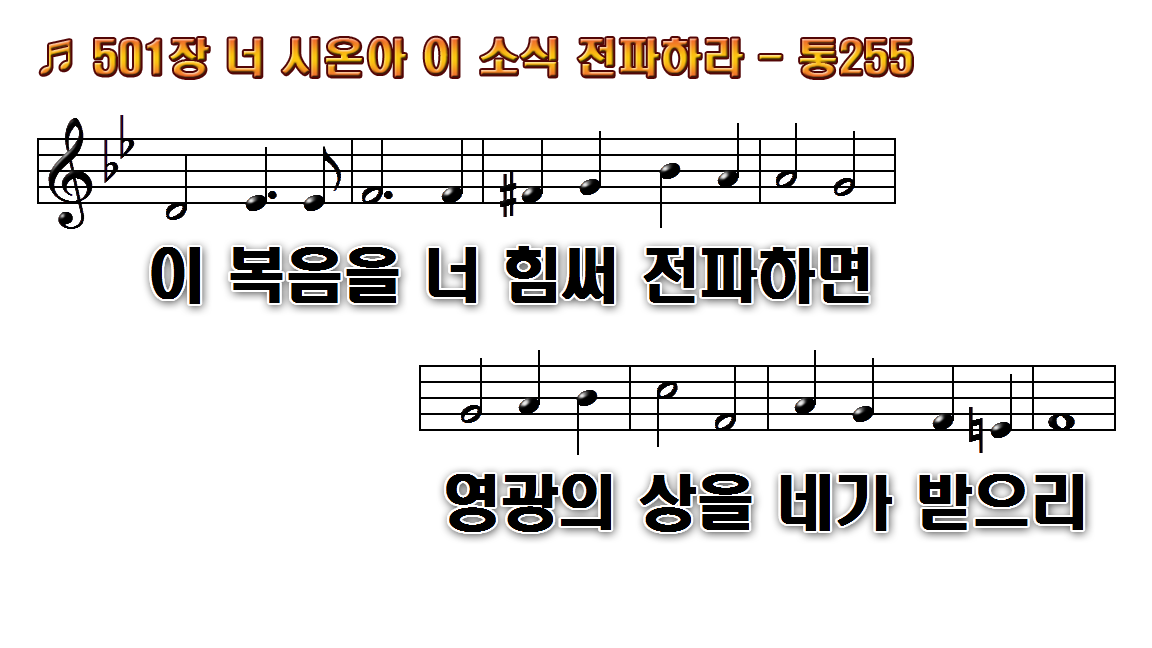 1.너 시온아 이 소식 전파하라
2.죄 사슬에 얽매어 있는 사람
3.온 세상에 너 크게 외치어라
4.네 자녀도 이 복음 전파하라
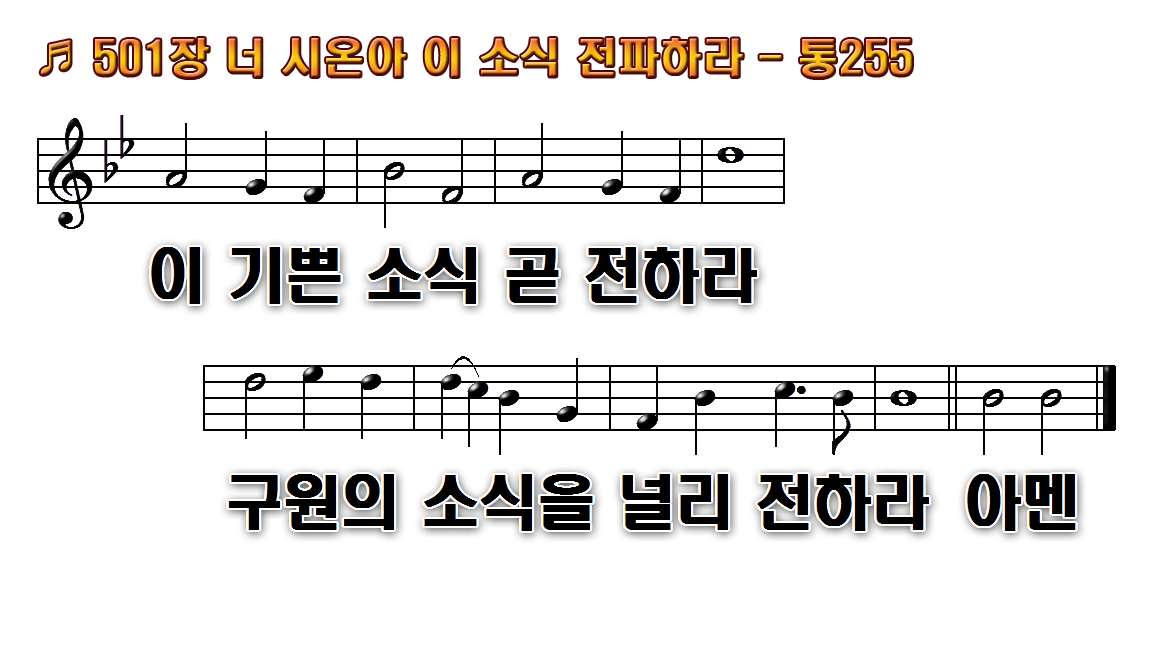 1.너 시온아 이 소식 전파하라
2.죄 사슬에 얽매어 있는 사람
3.온 세상에 너 크게 외치어라
4.네 자녀도 이 복음 전파하라